Collège Lucciana Mariana
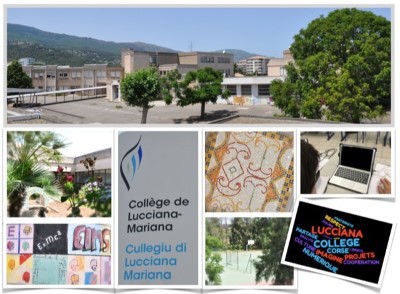 Nature Santé et Citoyenneté
Une EPS Créatrice de Solidarité
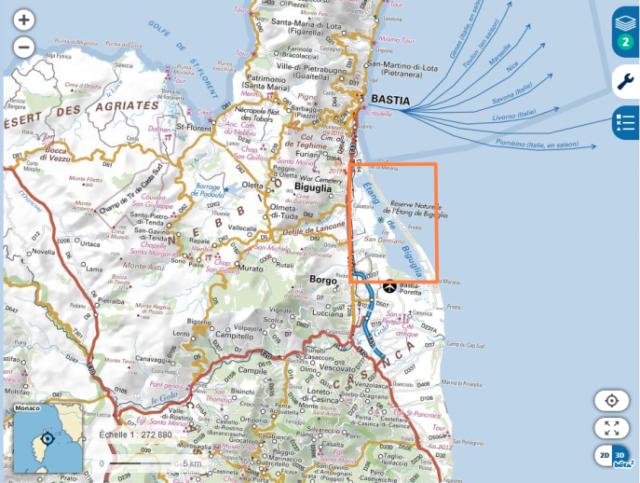 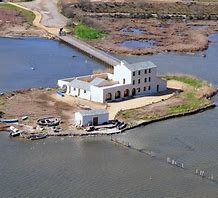 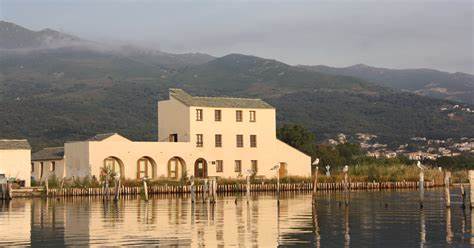 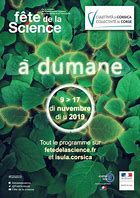 Equipe EPS représentée par Olivier Sbaiz
Problématique et Objectifs
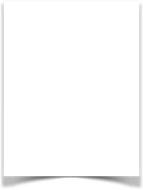 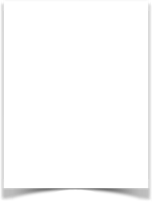 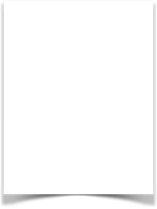 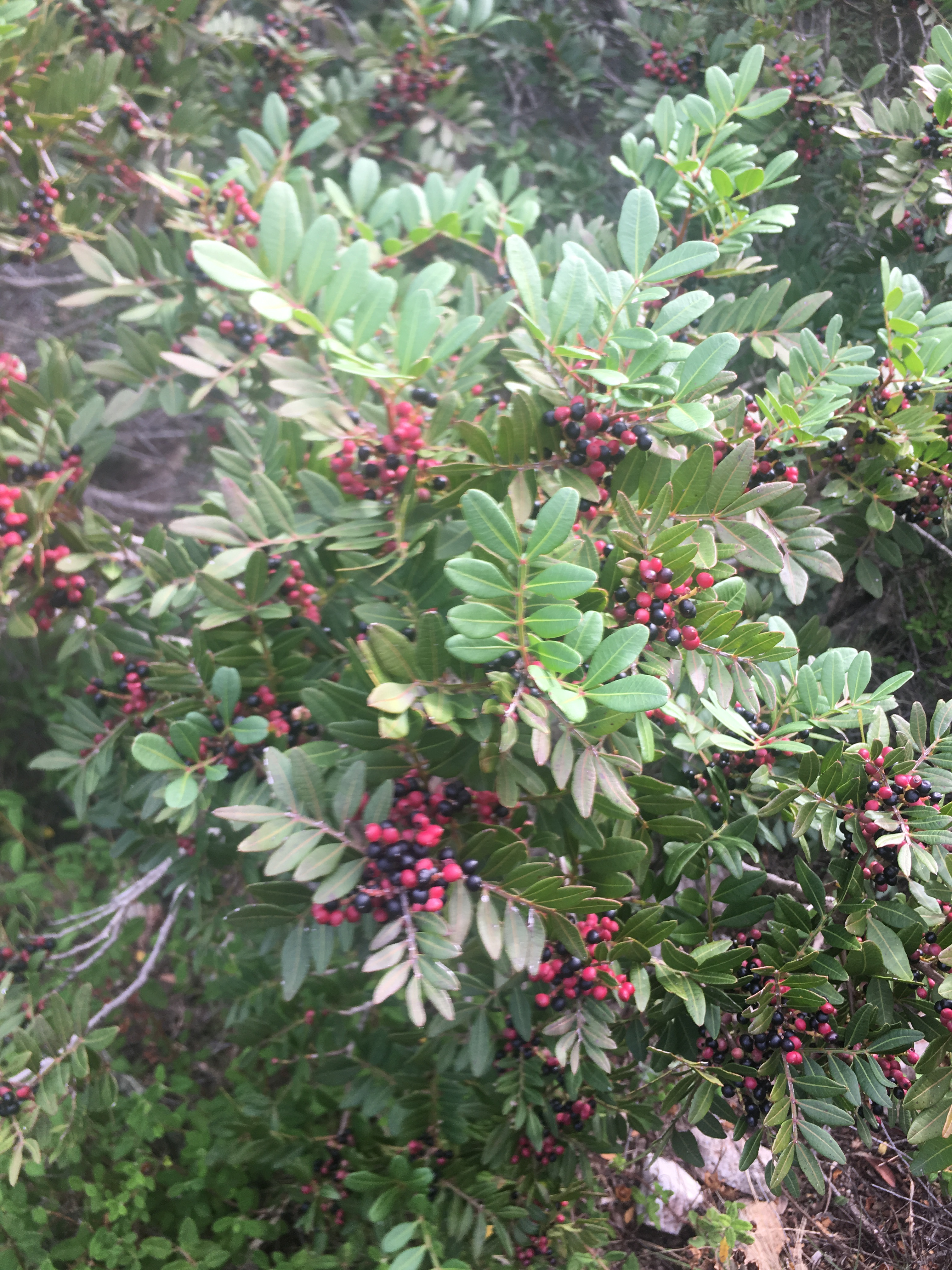 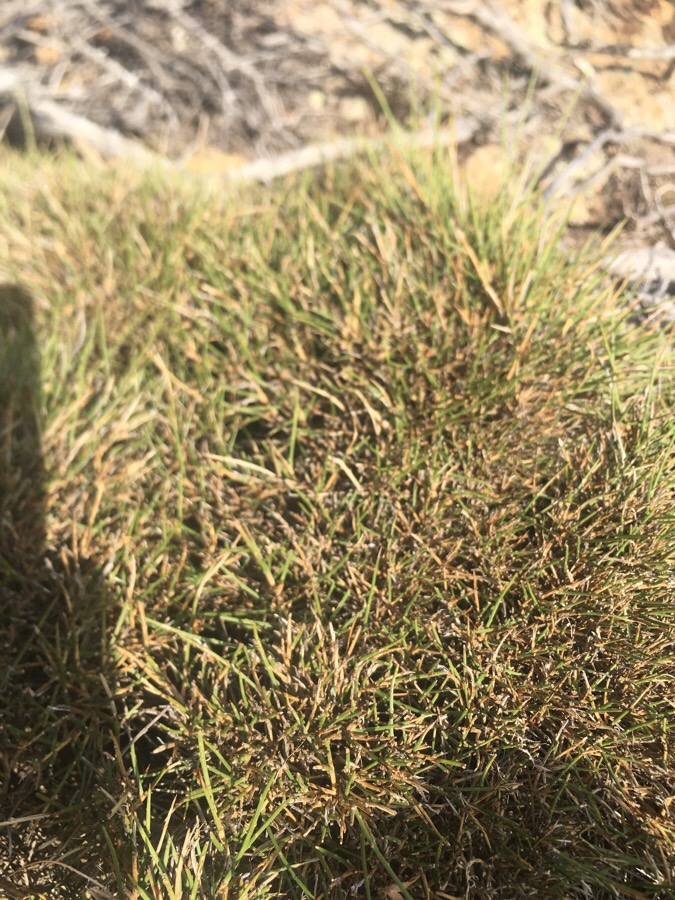 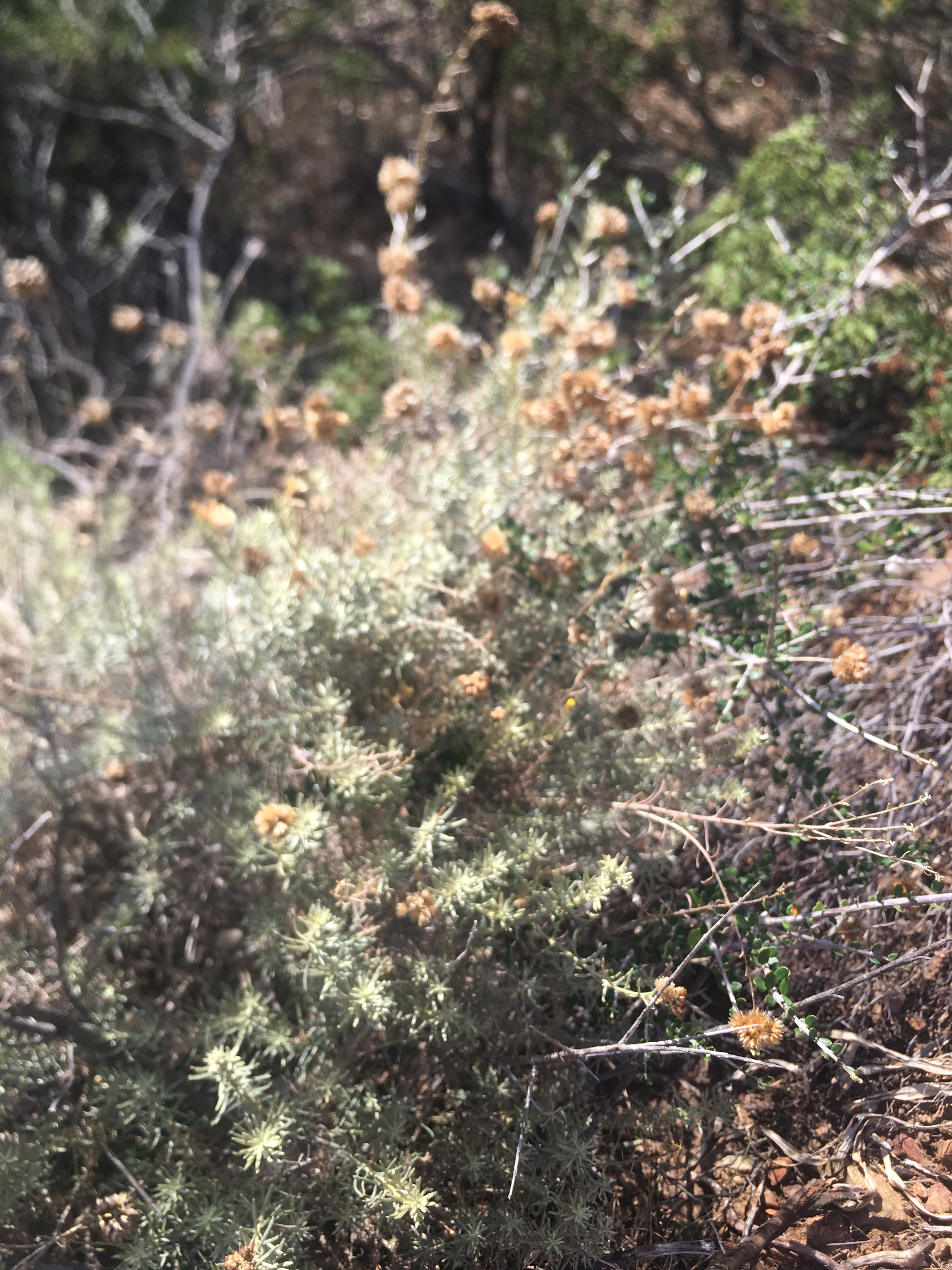 Eduquer à la santé, aux soft skills et à l’éco-citoyenneté, avec comme point d’appui la protection de la flore et de la faune, et une meilleure connaissance  scientifique du patrimoine corse.
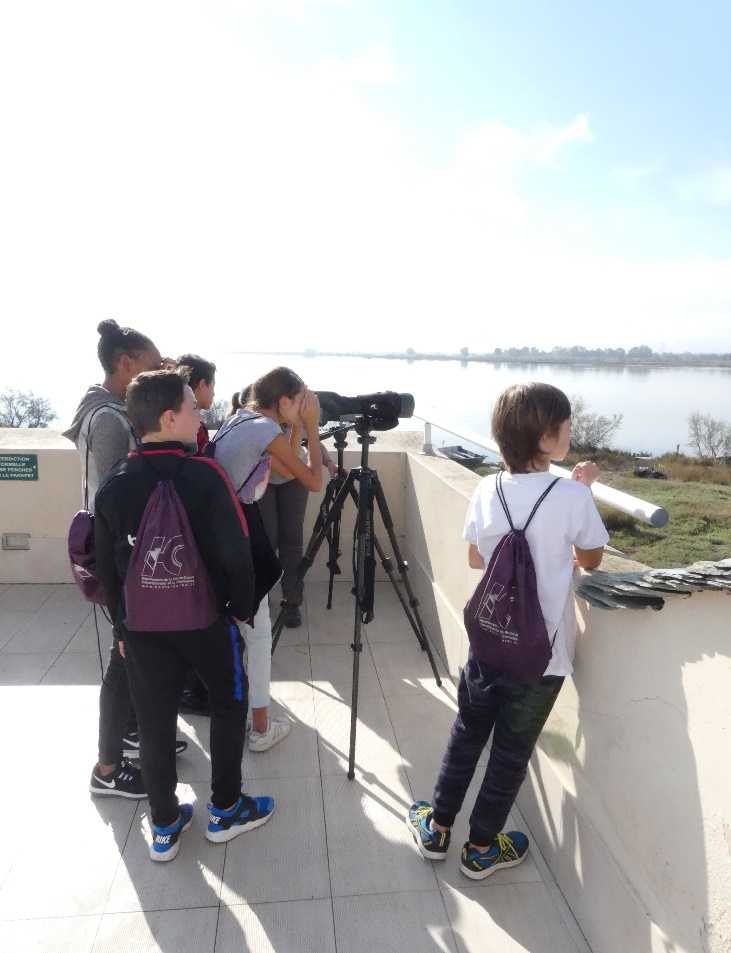 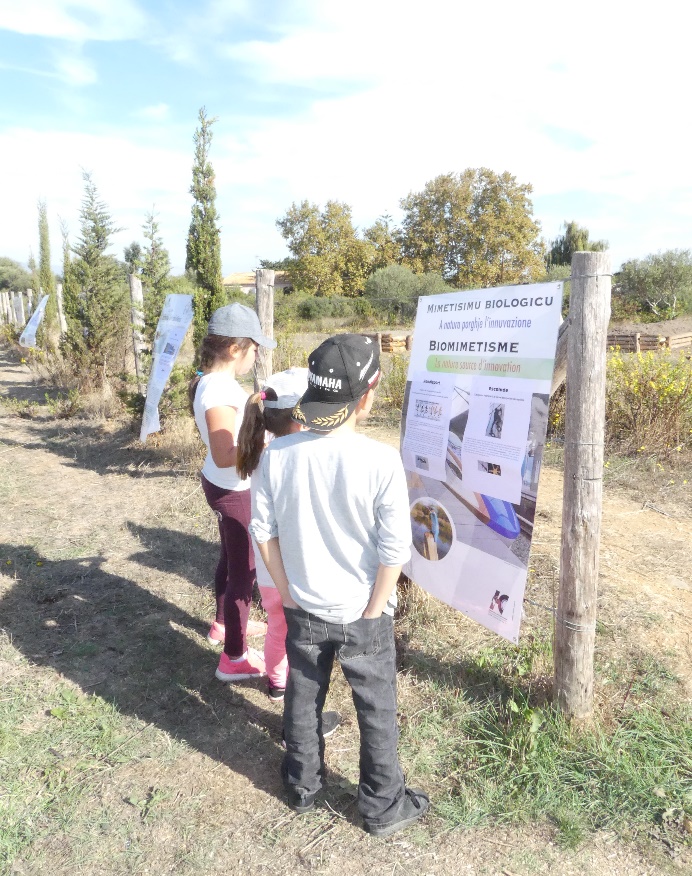 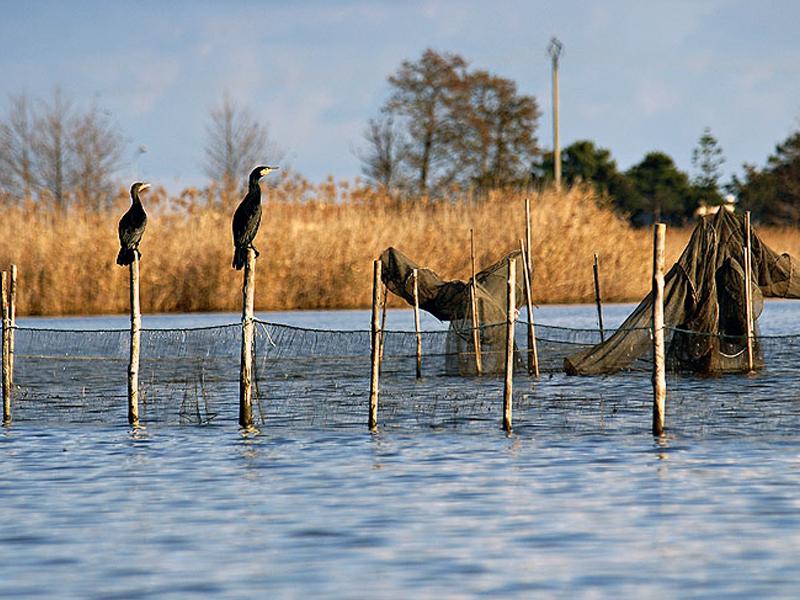 Acquérir des connaissances  scientifiques 
du patrimoine floral et faunal régional Corse .
Développer des compétences de maitrise de soi, de solidarité,
 et de prises de décisions responsables
Classes concernées : toute la cohorte des élèves de  6 eme du collège, soit 7 divisions (dont 2 bilingues), 170 élèves.
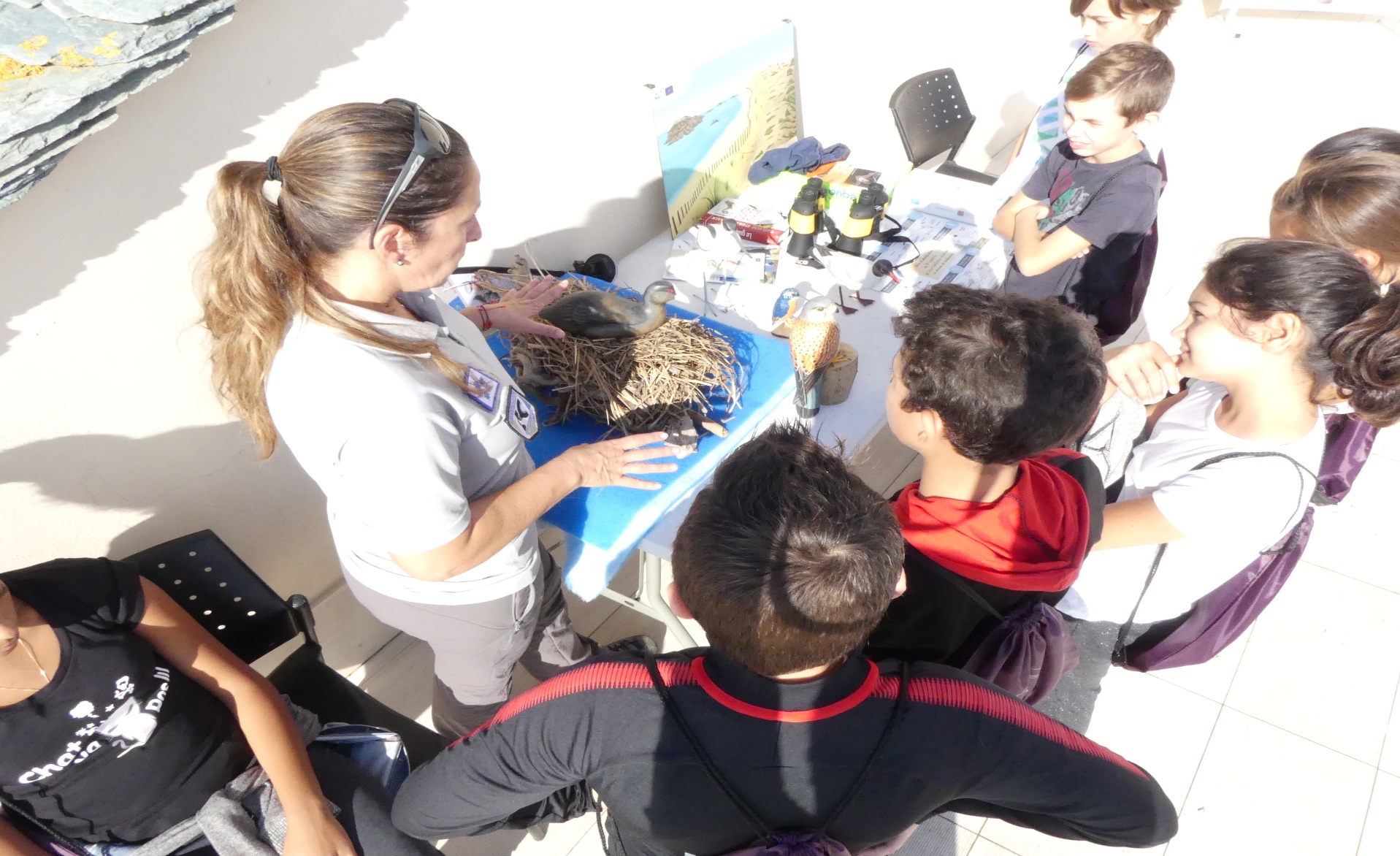 Ce projet fait partie d’un projet global mené pour TOUS les élèves de  l’établissement. En effet, toutes les classes bénéficient d’une journée de sensibilisation aux enjeux d’éco-citoyenneté et de développement de compétences psychosociales grâce à une sortie pleine nature, située de préférence en début d’année scolaire afin de favoriser la cohésion des groupes classes.
Un espace de travail dédié au projet dans l’ENT LEIA
accessible toute l’année aux élèves et pouvant être choisi 
comme thème d’étude pour l’oral du DNB
( Extrait page ENT élève )
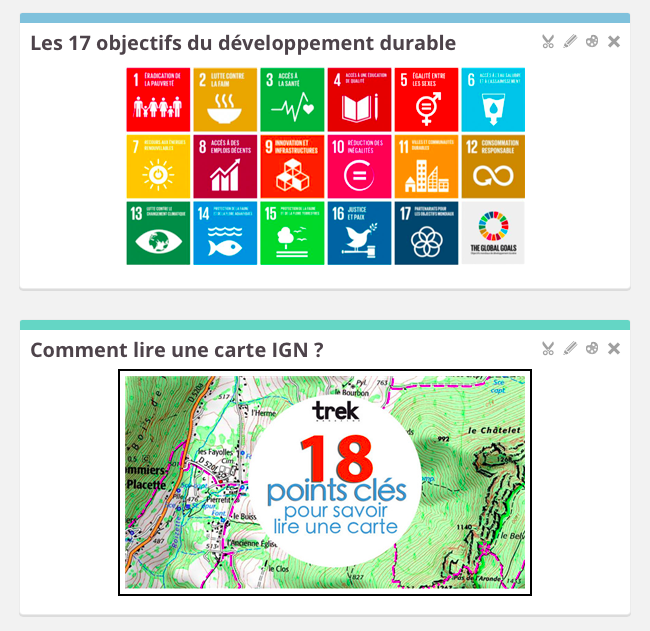 Des ateliers d’animation avec les responsables pédagogiques de la réserve de l’étang de Biguglia.
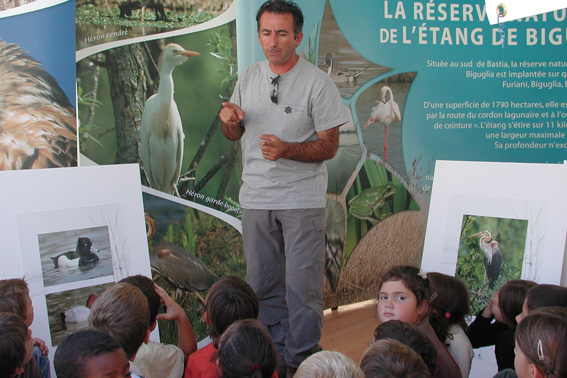 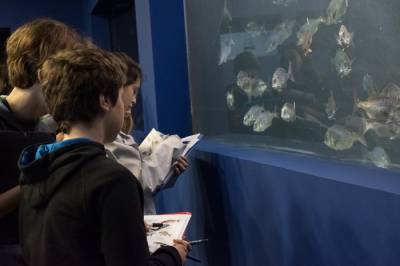 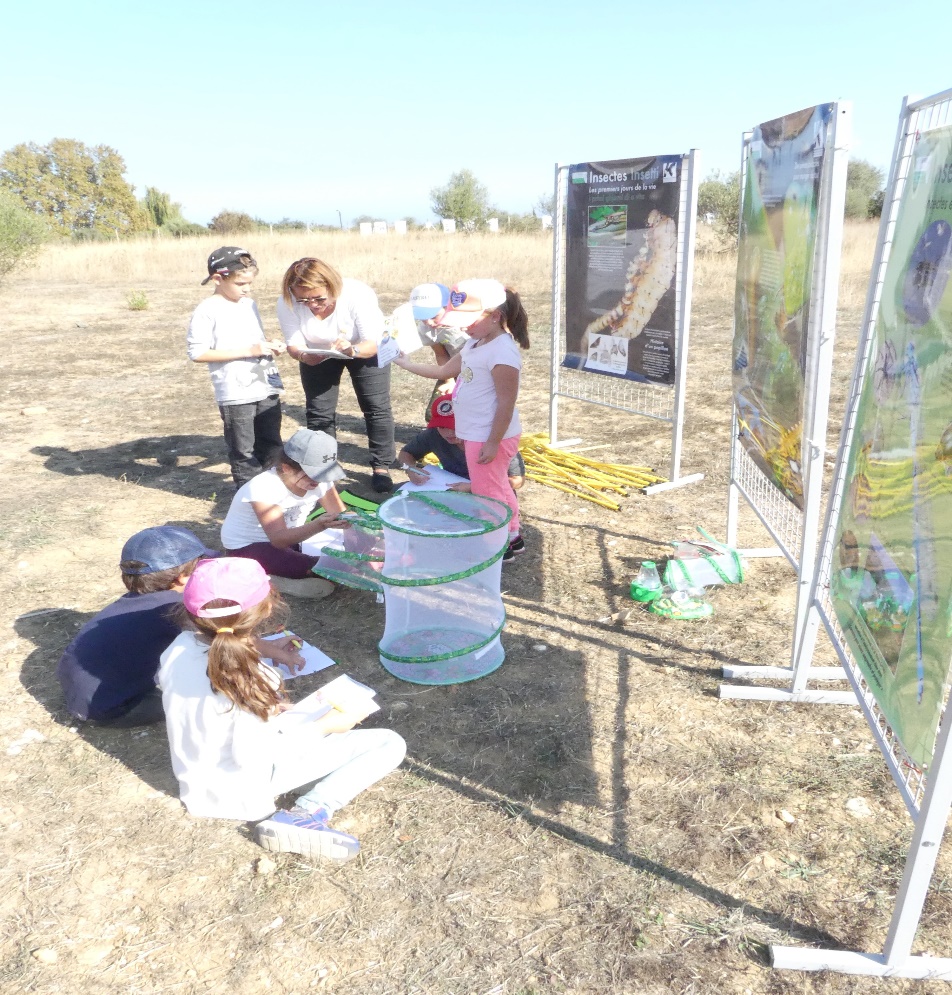 Le programme de la journée
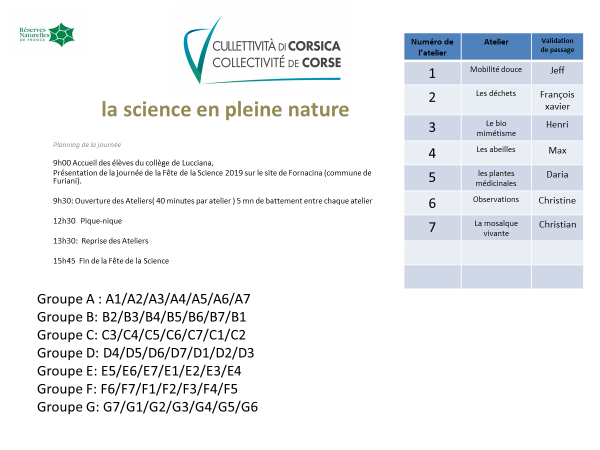 Les 7 ateliers proposés aux élèves
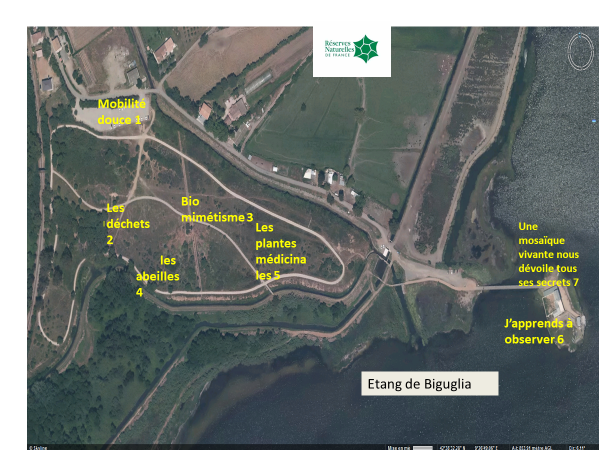 Faune et Flore
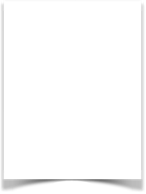 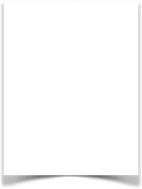 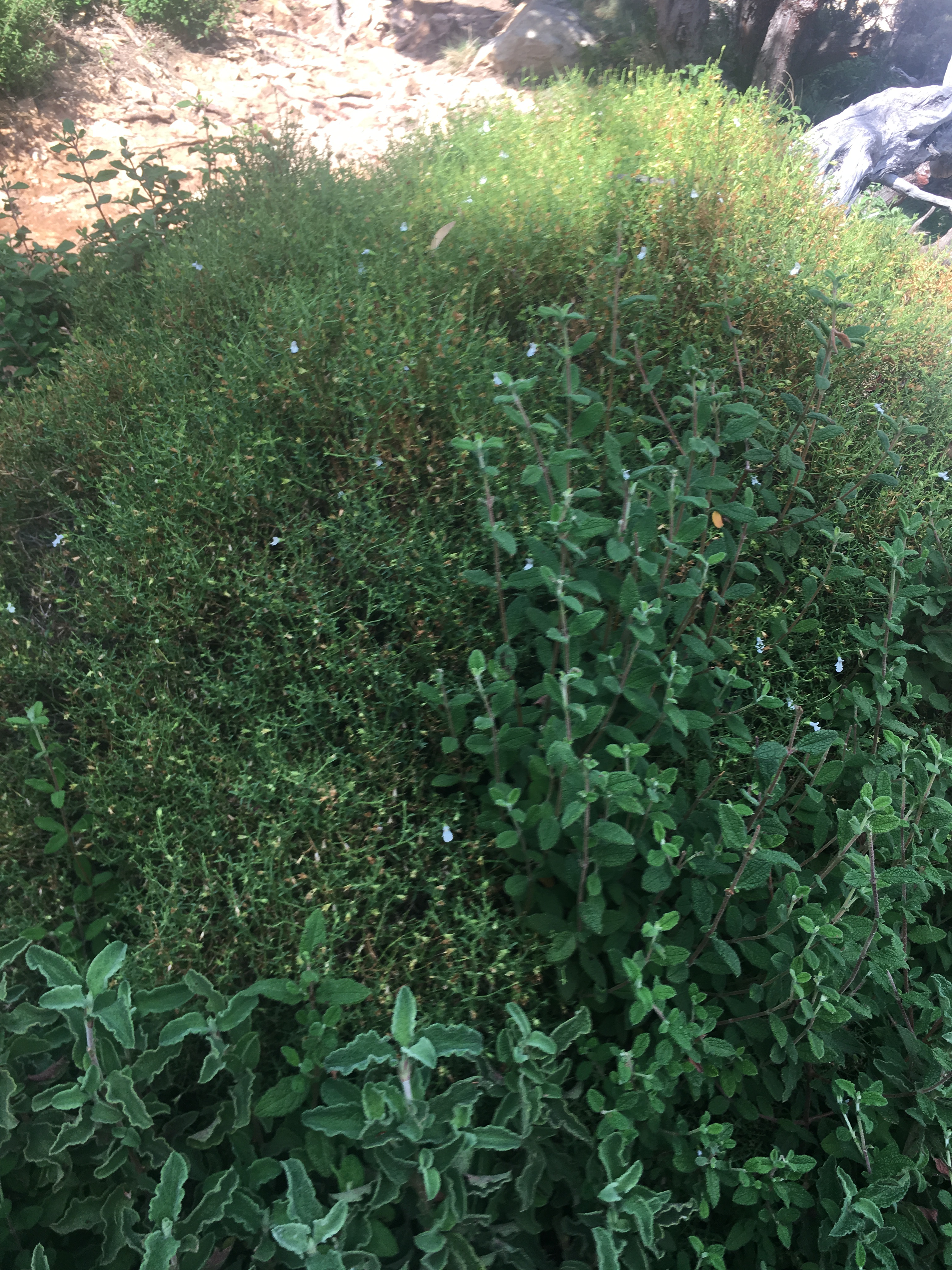 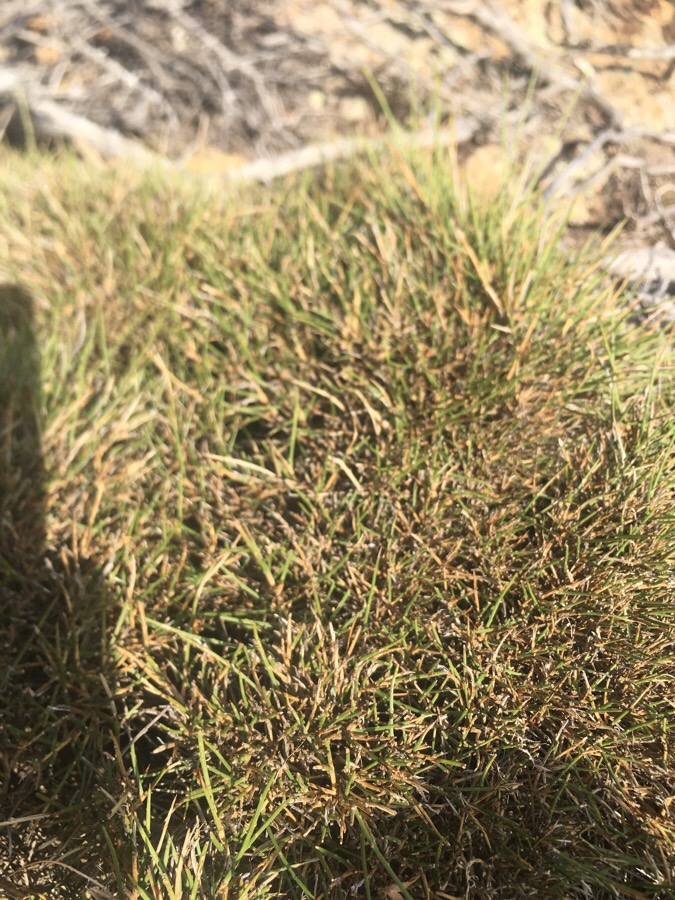 Travail interdisciplinaire mené avec les professeurs de SVT
( Extrait page ENT élève )
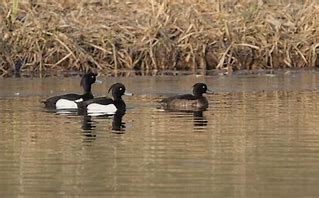 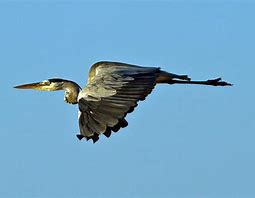 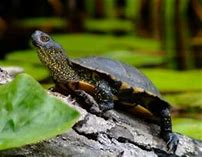 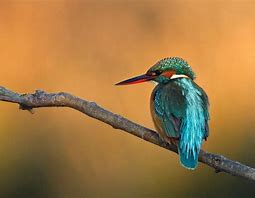 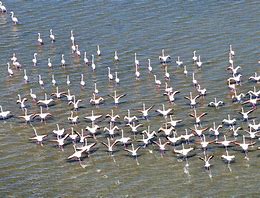 Développer des compétences de maitrise de soi, de solidarité, et de prises de décisions responsables
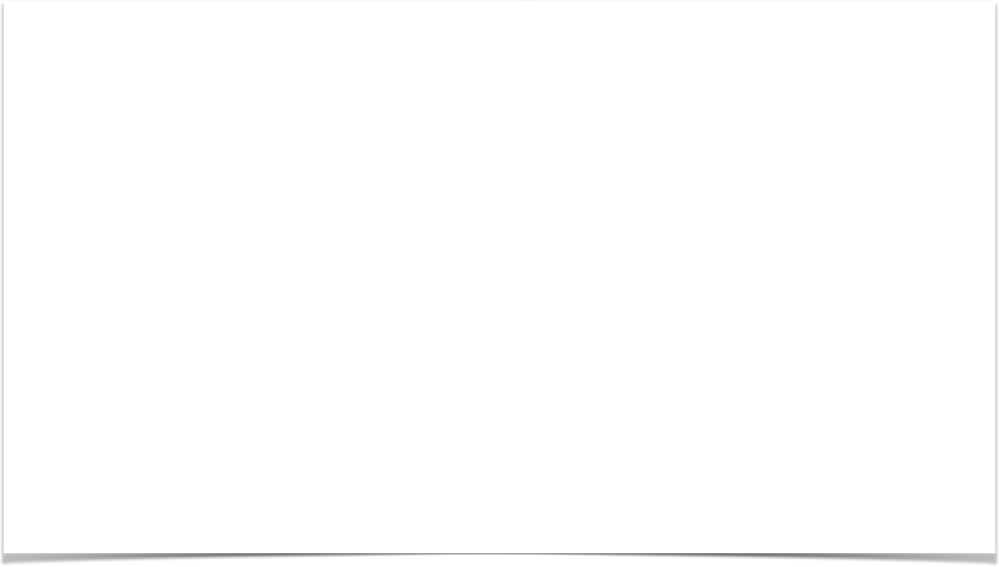 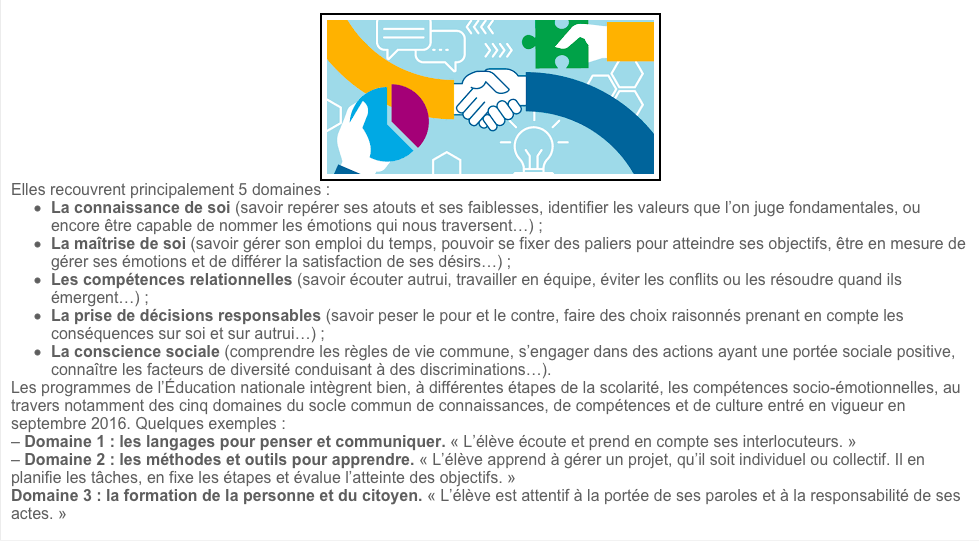 ( Extrait page ENT élève )
Compétences psycho-sociales / soft skills
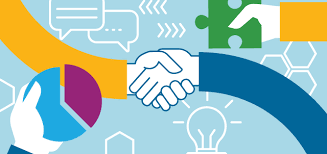